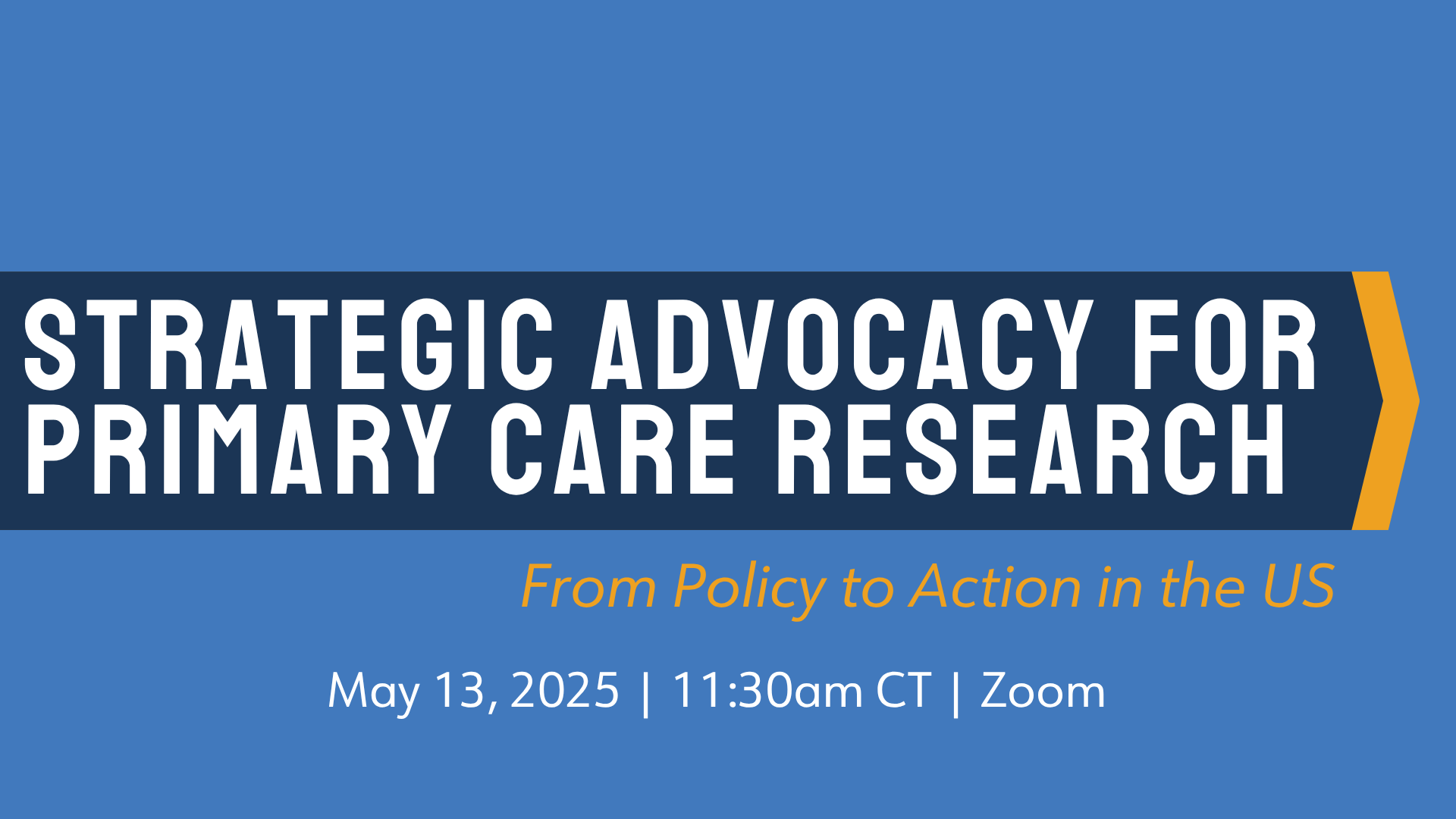 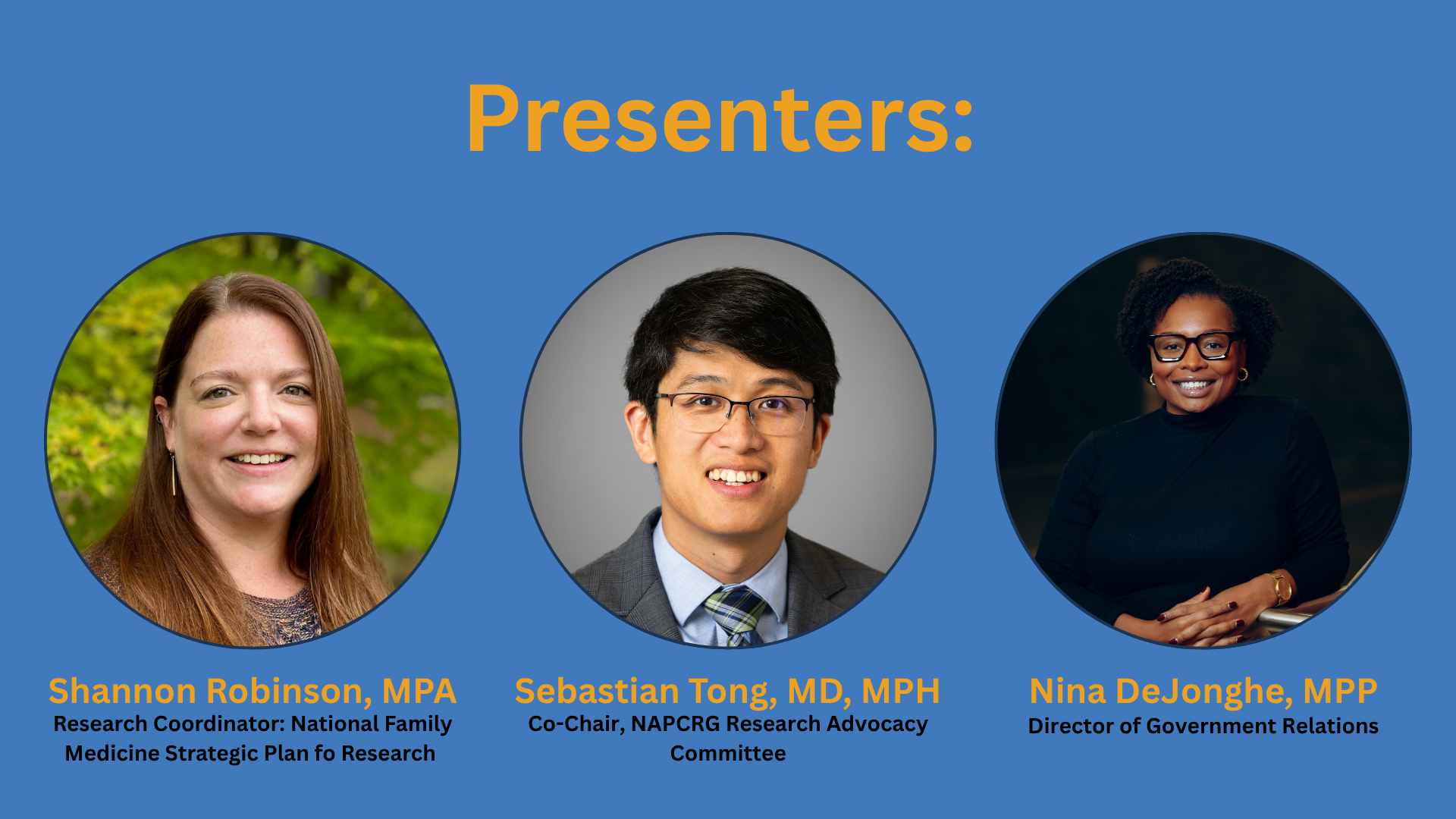 2025
The U.S. National Family Medicine Research Strategic Plan
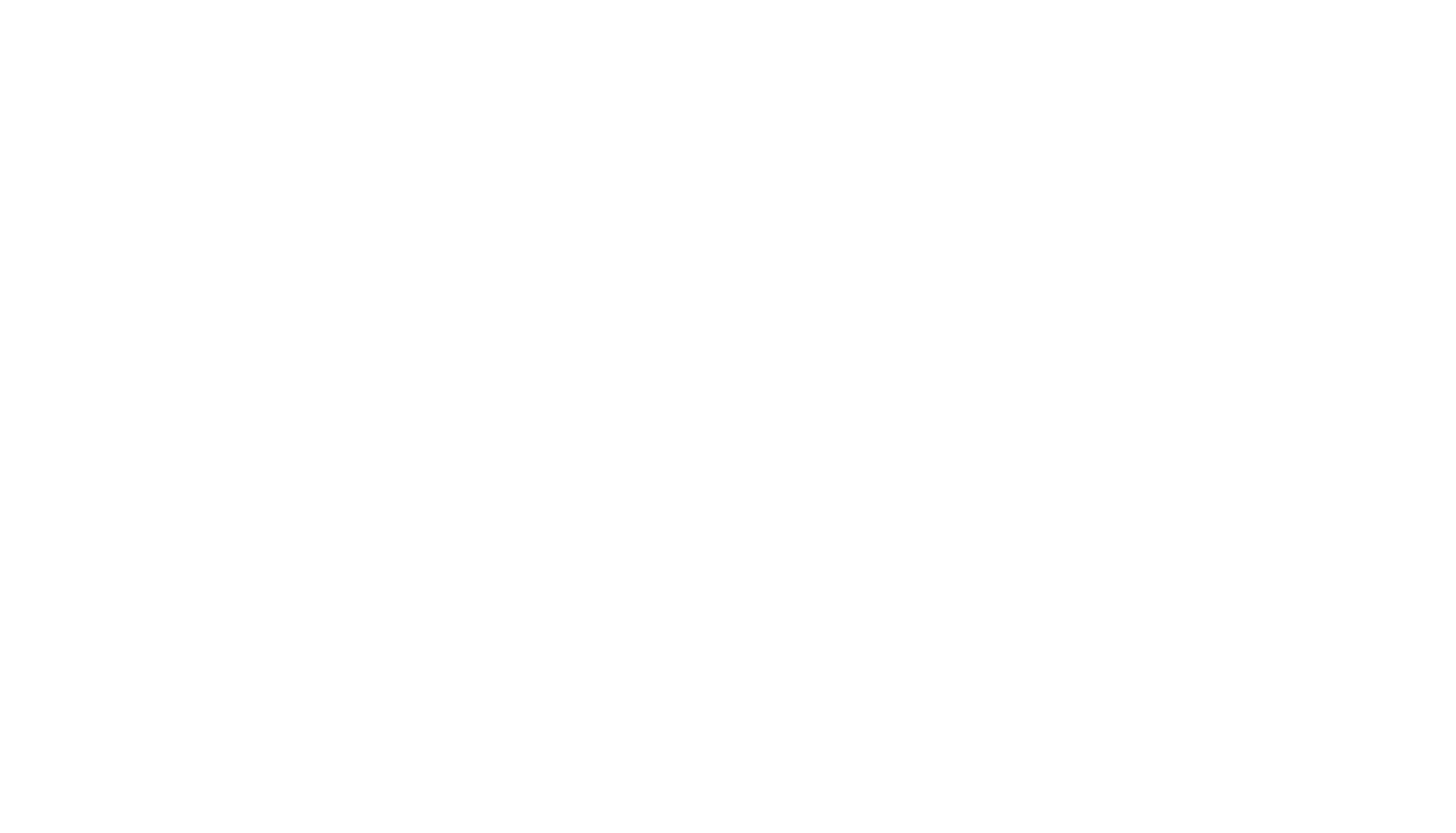 [Speaker Notes: https://napcrg.org/programs/national-family-medicine-strategic-plan-for-research/description/]
Background
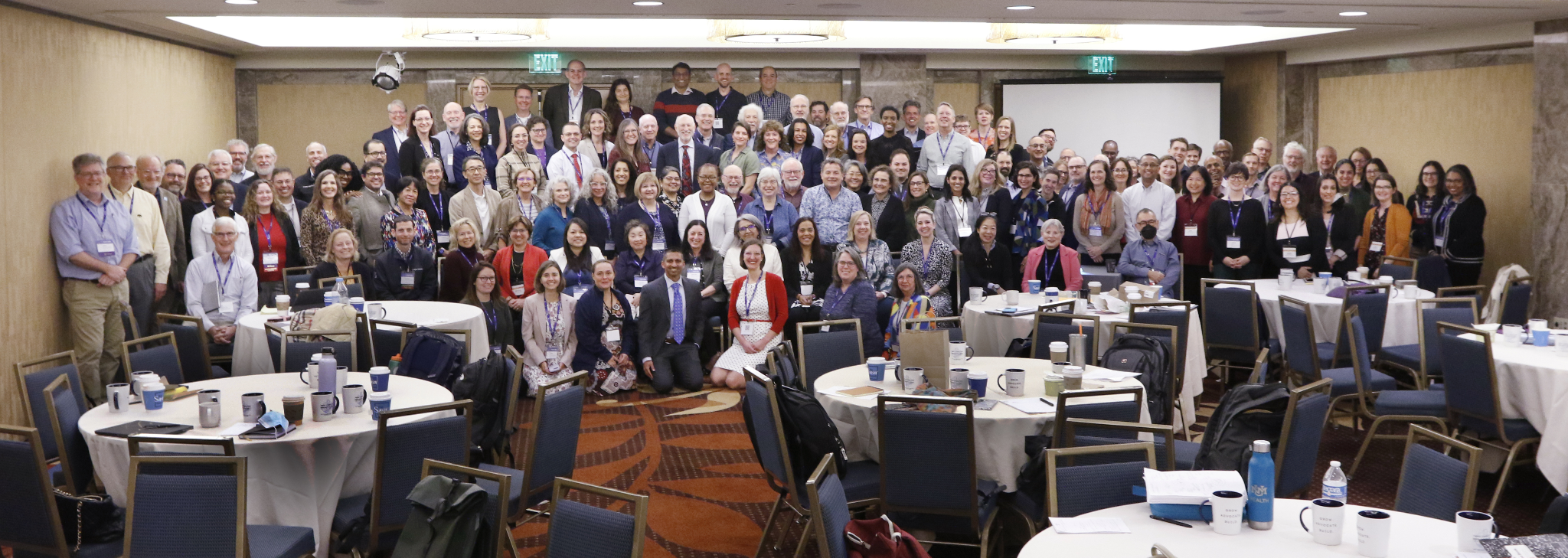 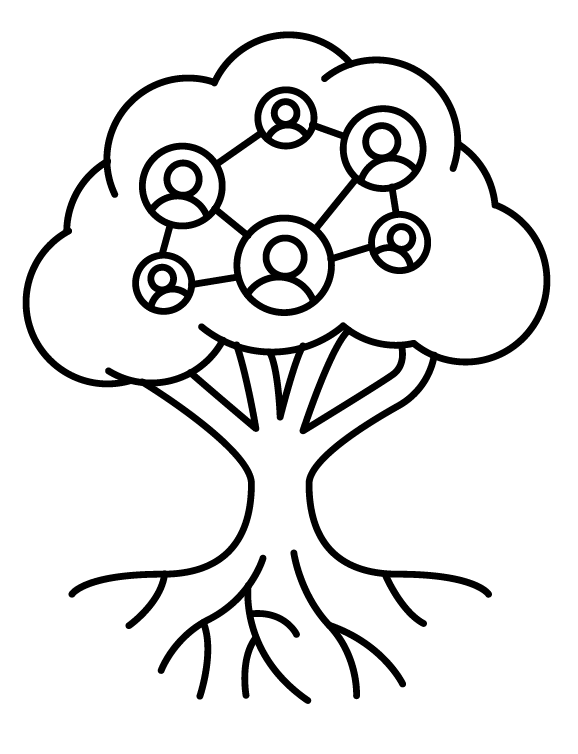 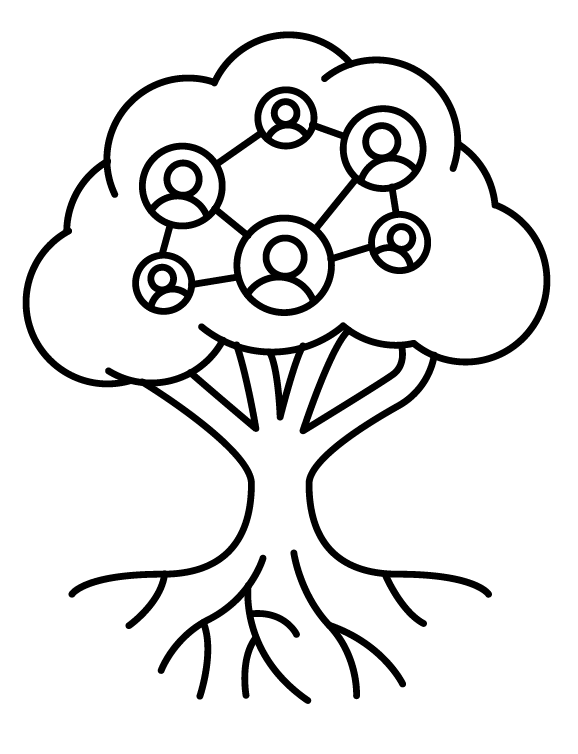 2023 Research Summit
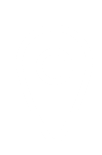 Family Medicine Research	                                                                                                                                 A National Strategic Plan
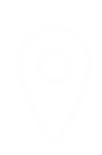 Vision: Family Medicine research is whole-person, family, and community centered and improves health enhancing health promotion, improving care for chronic diseases and advancing healthcare delivery, while including cross-cutting themes of health equity, technology, and team science.
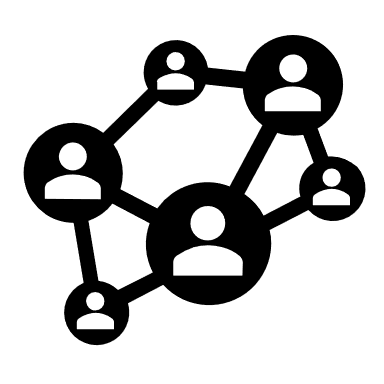 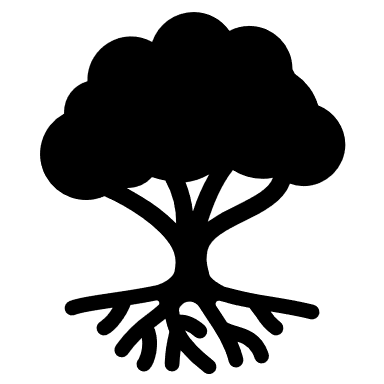 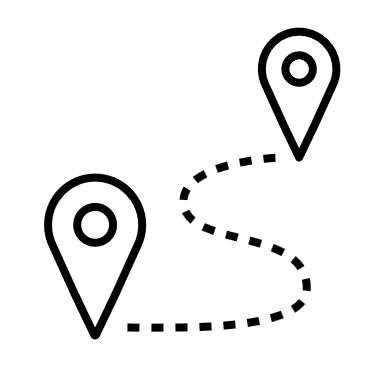 Pathways/
Mentorship
Funding / Advocacy
Infrastructure
Goal: 
Grow the family medicine research workforce by expanding pathways and strengthening mentorship
Goal: 
Increase funding for family medicine research and advocate for enhanced health policy and support
Goal:
Build a national infrastructure for organizing and optimizing family medicine research opportunities.
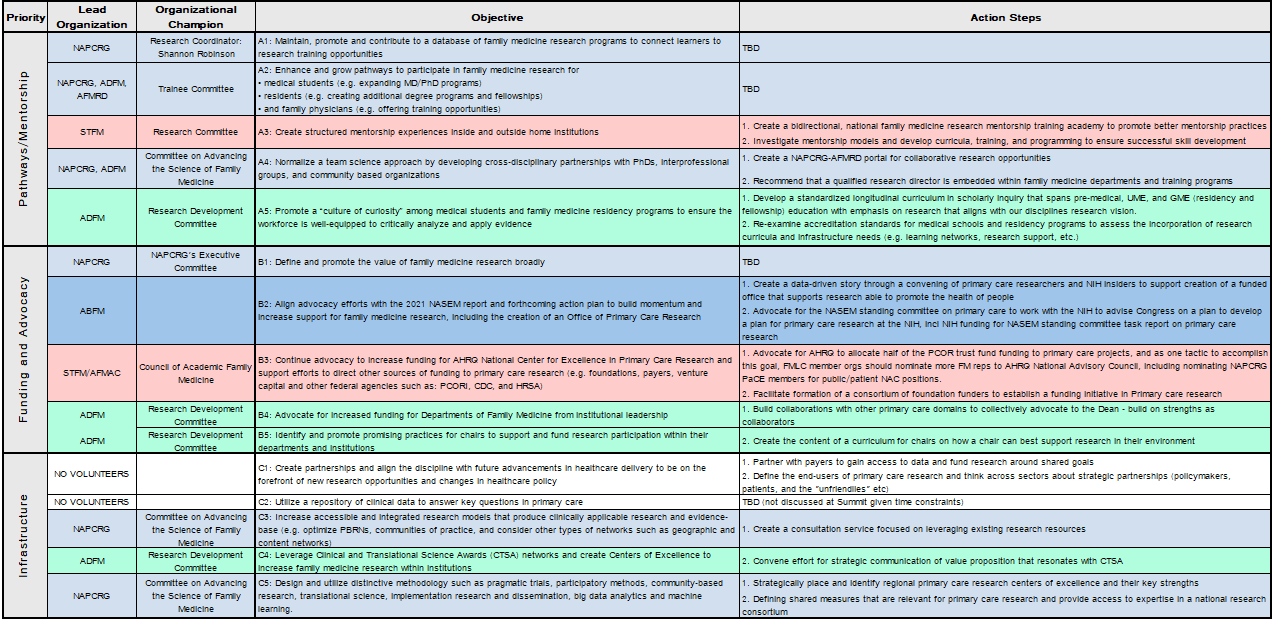 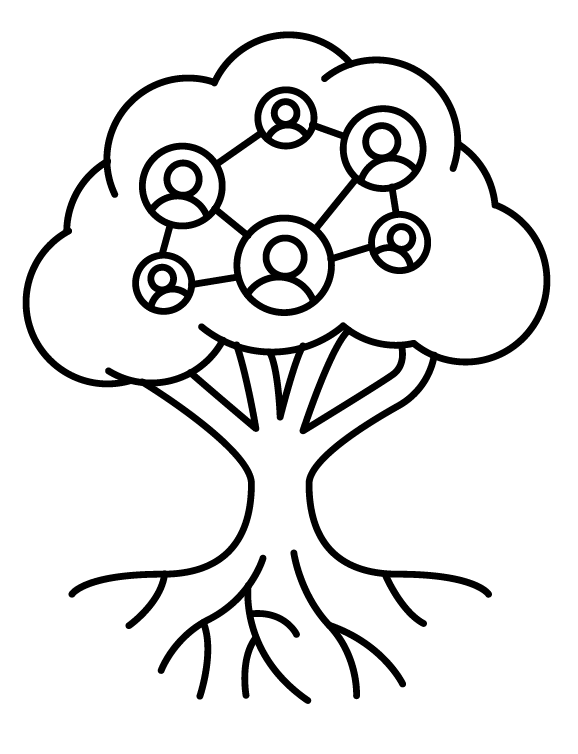 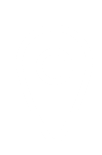 Family Medicine Research	                                                                                                                                 A National Strategic Plan
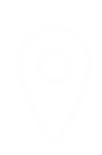 Advocacy Objectives - NFMSPR
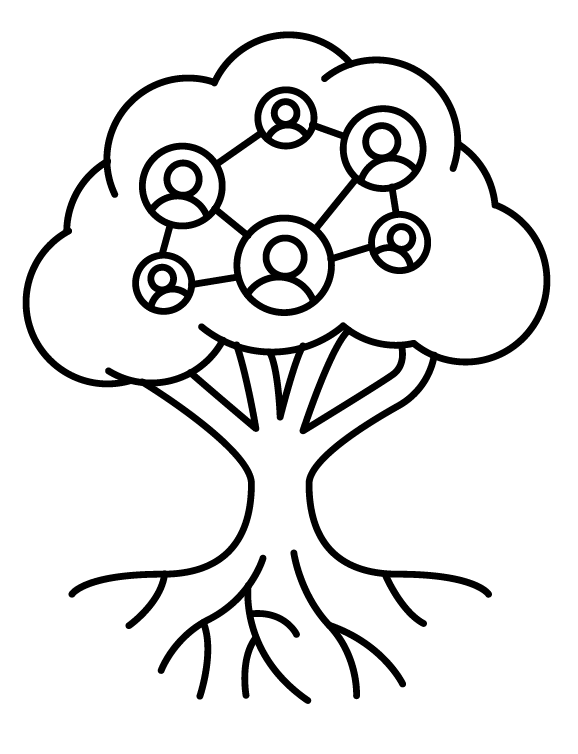 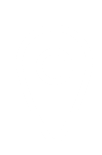 Family Medicine Research	                                                                                                                                 A National Strategic Plan
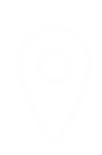 Current Activities
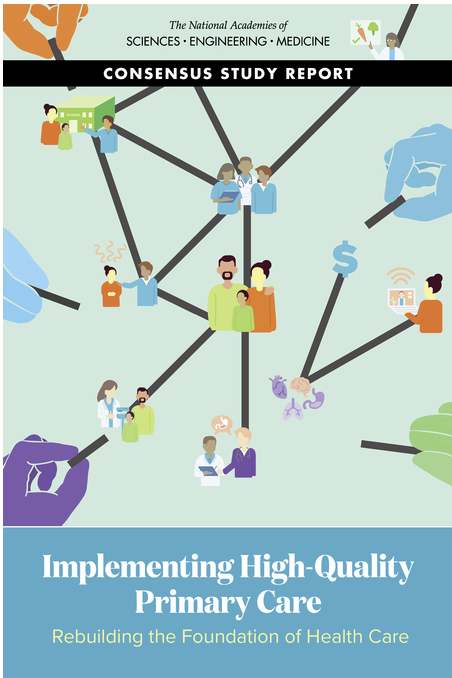 Continued efforts
2021 NASEM report
CAFM, AFMAC, FMLC, etc.
Multiple letters of support sent
Social media presence
NIH: Communities Advancing Research Equity (CARE) for HealthTM
Pilot establishing primary care Research Network Hubs to expand research opportunities 
Continued partnership - quarterly meetings
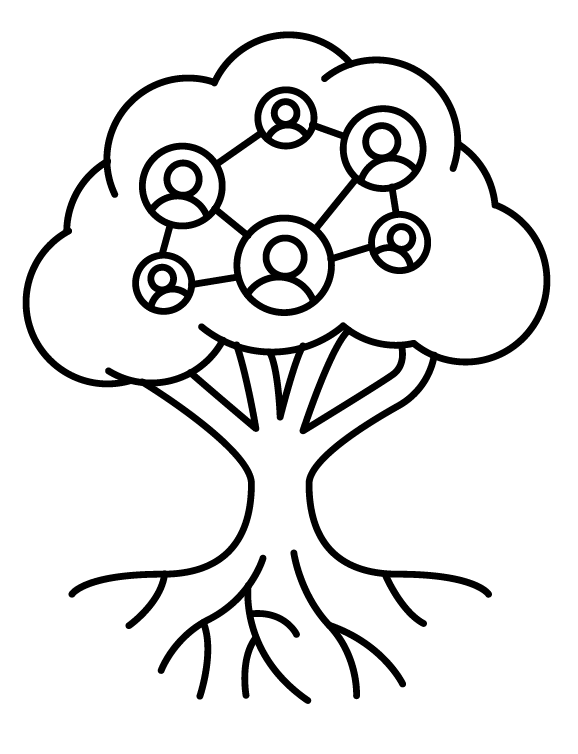 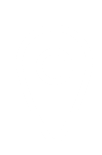 Family Medicine Research	                                                                                                                                 A National Strategic Plan
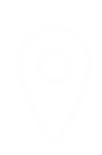 JABFM Special Issue - Complete!
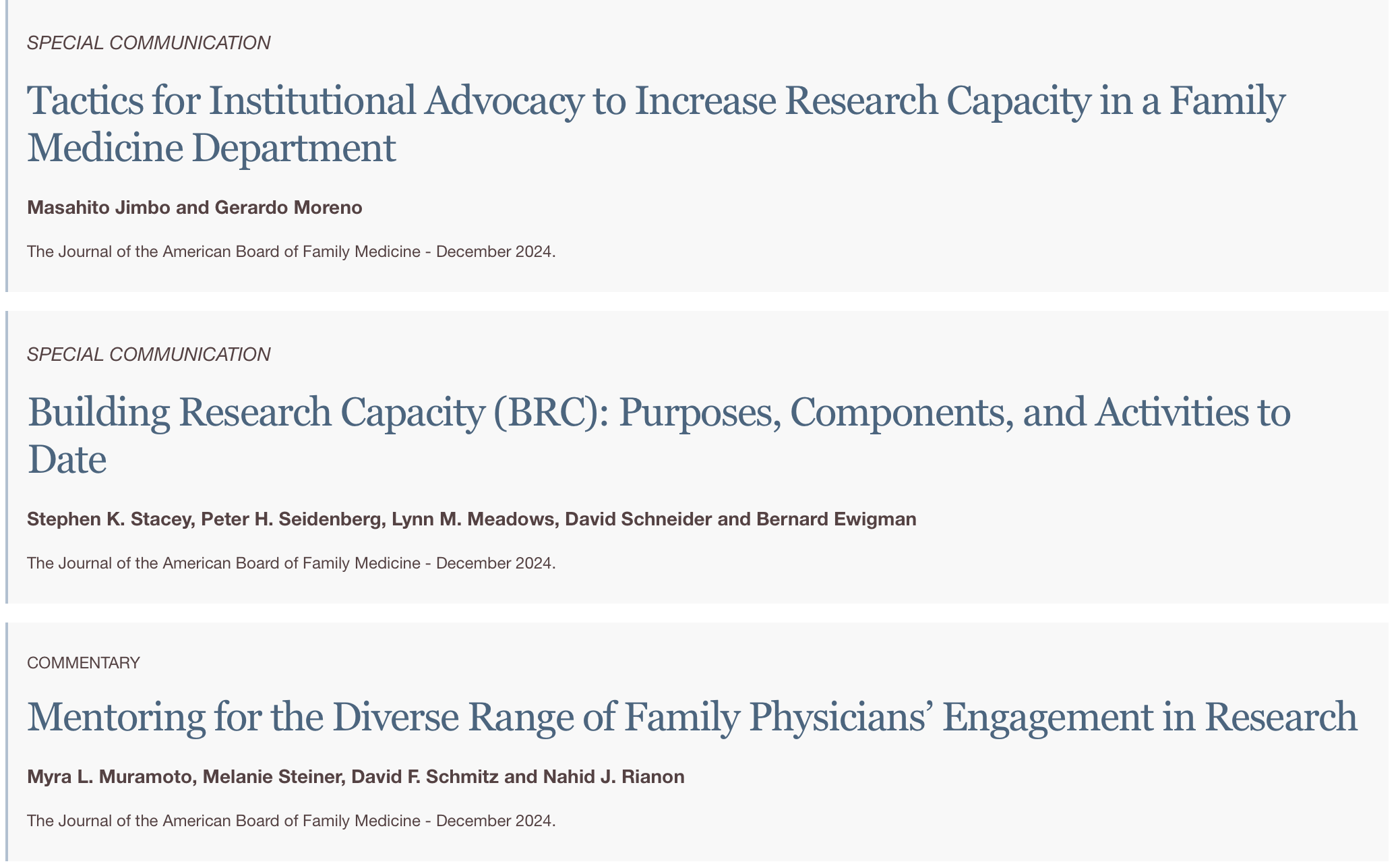 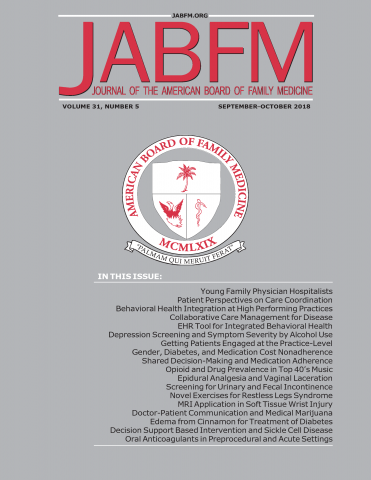 Special journal issue - share history and future vision for research within the discipline
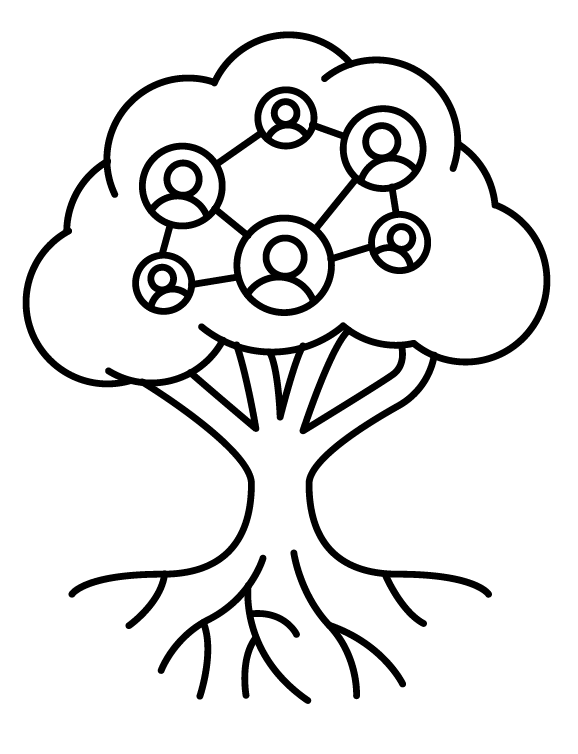 JABFM Special Issue: > 600 copies to be mailed- Q1 2025
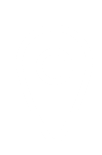 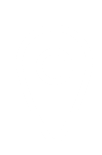 Family Medicine Research	                                                                                                                                 A National Strategic Plan
Current Activities
Development of curriculum for new FM Dept chairs 
Promising practices to support and fund research participation
Why research is important in family medicine
Tools to Assess Research Capacity
Resources
Learning Sessions - Webinar
Regulation
Ecosystem
Infrastructure
Funding
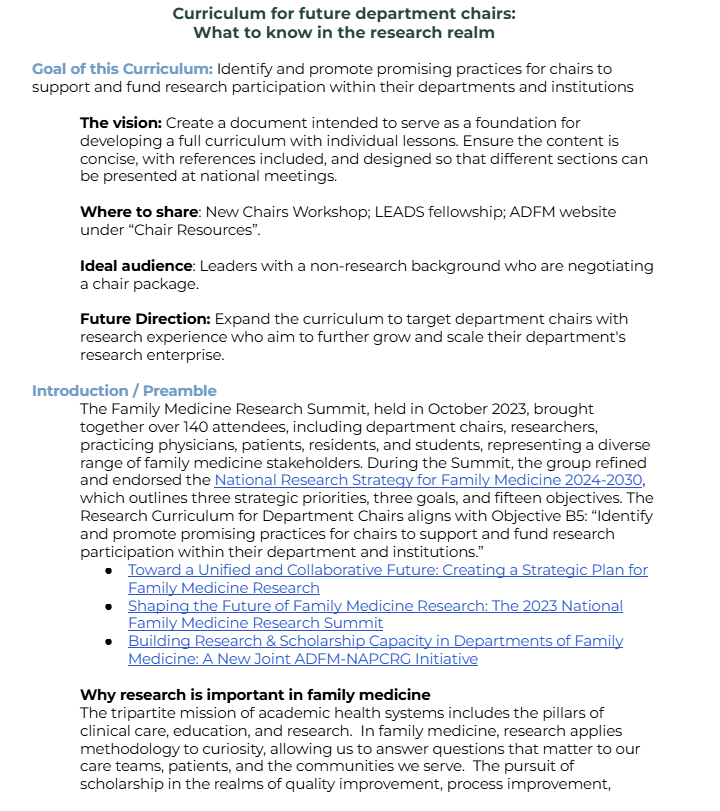 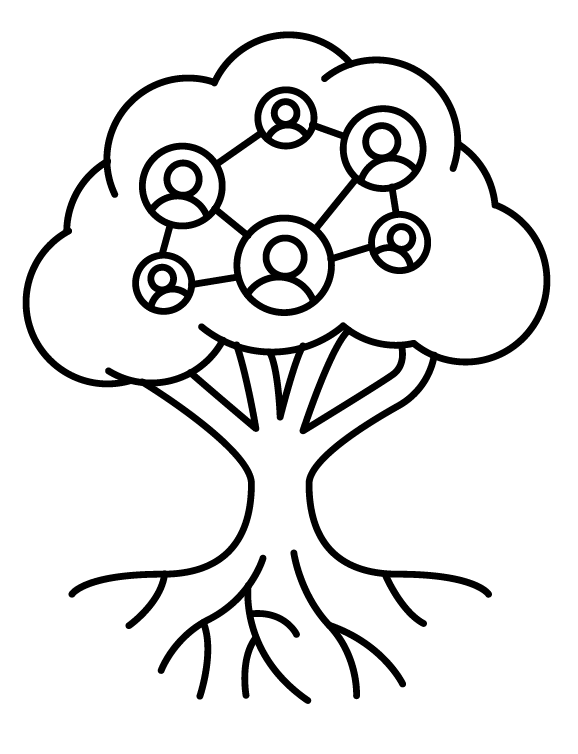 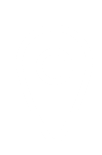 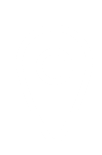 Family Medicine Research	                                                                                                                                 A National Strategic Plan
Communication &
Promotion
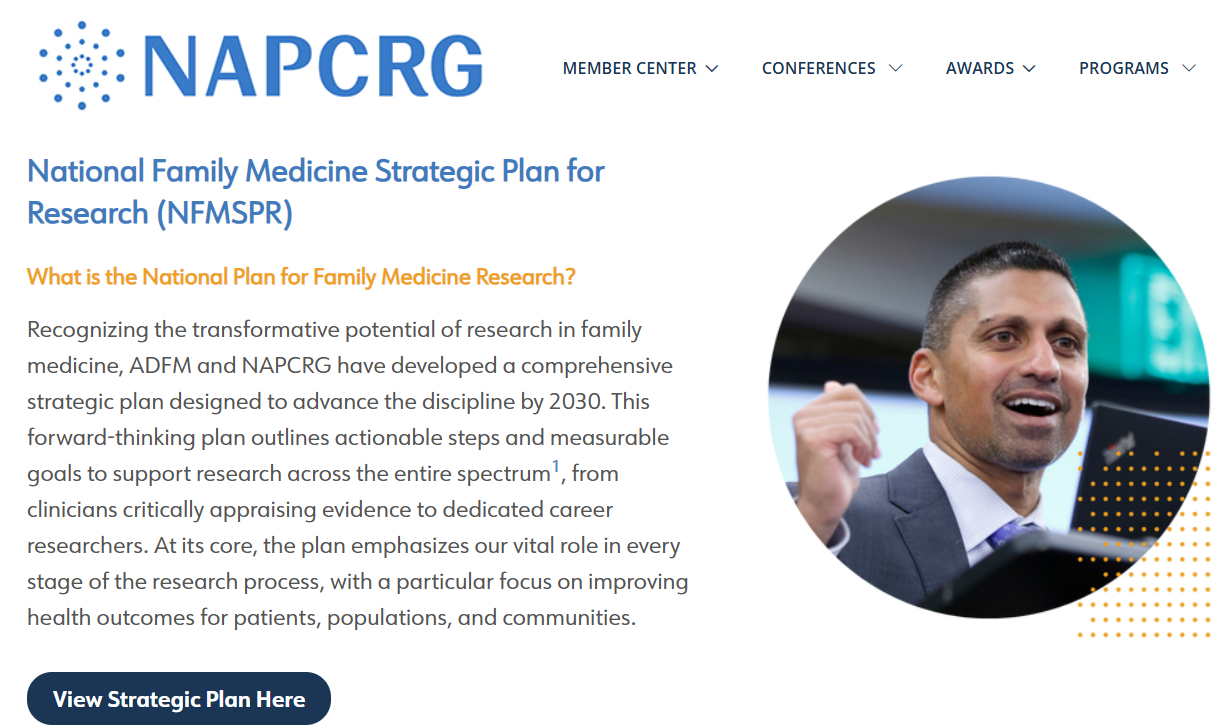 Website
Overview
Pathways/Mentorship
Funding/Advocacy
Infrastructure
LinkedIn Page
Connect Posts
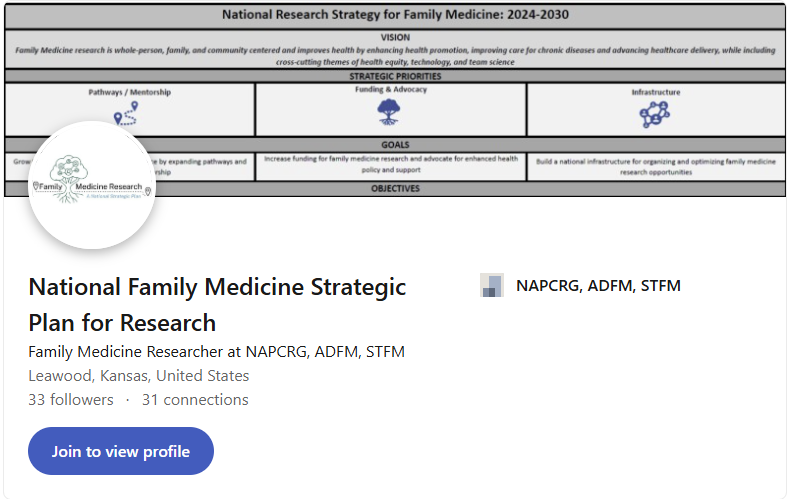 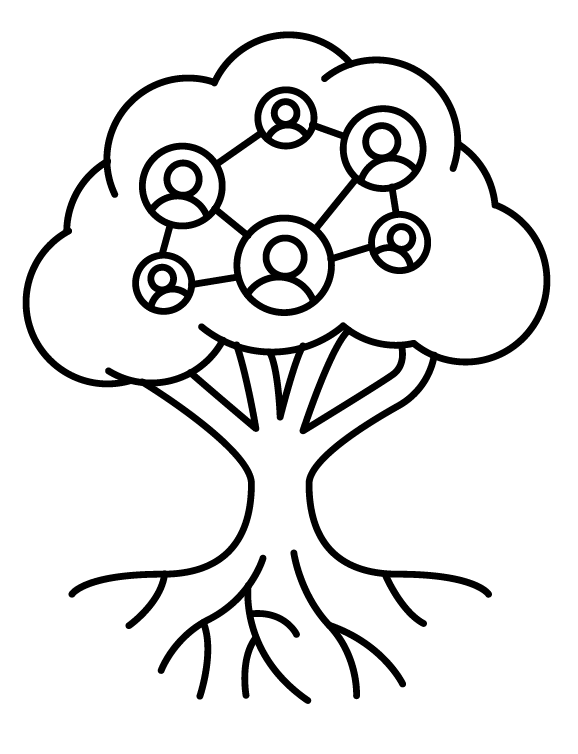 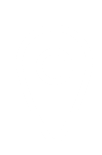 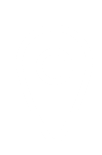 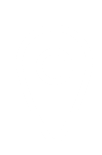 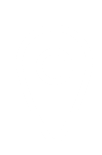 Family Medicine Research	                                                                                                                                 A National Strategic Plan
[Speaker Notes: https://www.linkedin.com/in/national-family-medicine-strategic-plan-for-research/]
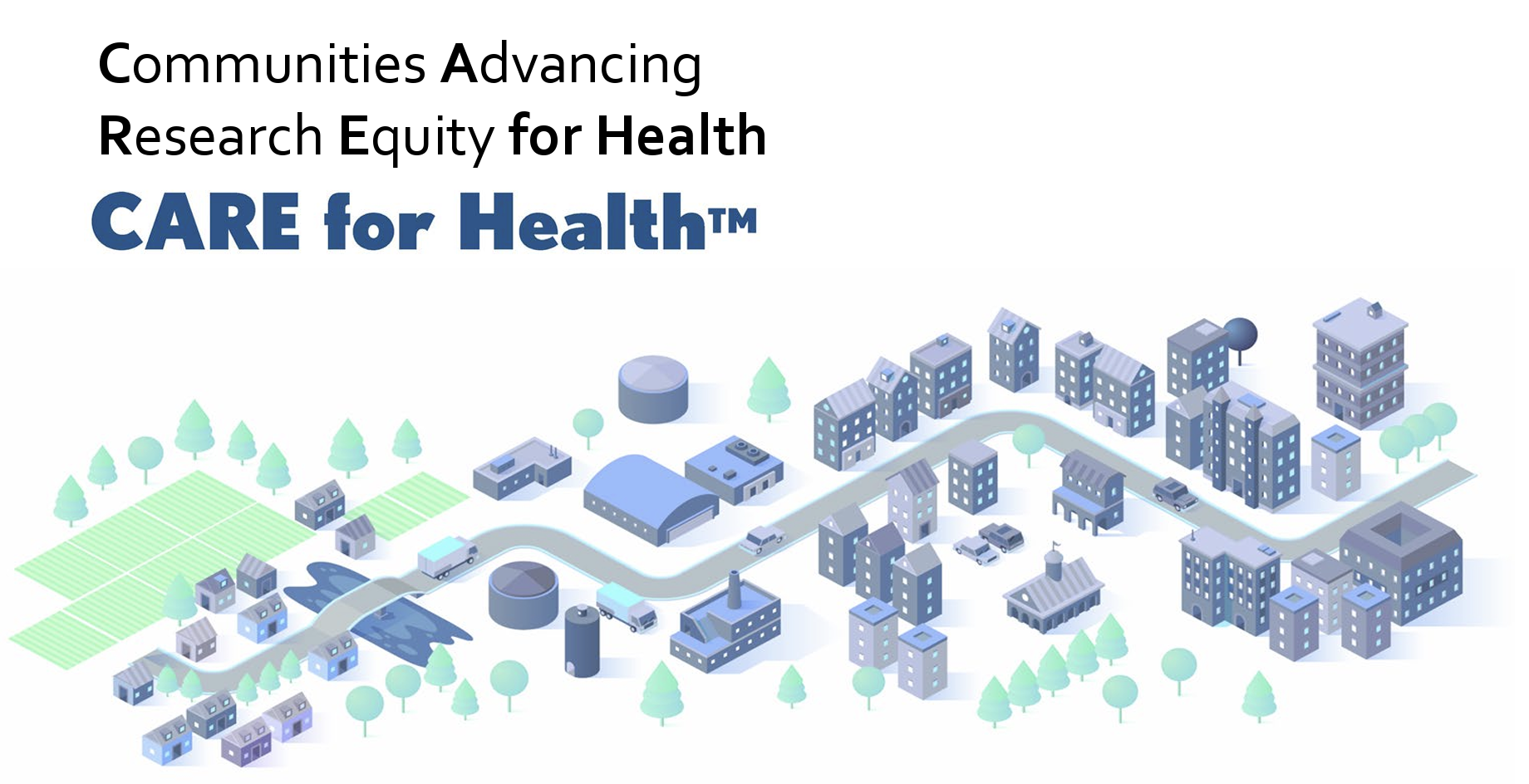 https://commonfund.nih.gov/sites/default/files/care-for-health/CARE-for-Health-Network-Meeting-Open-Session-Public-Posting-508.pdf
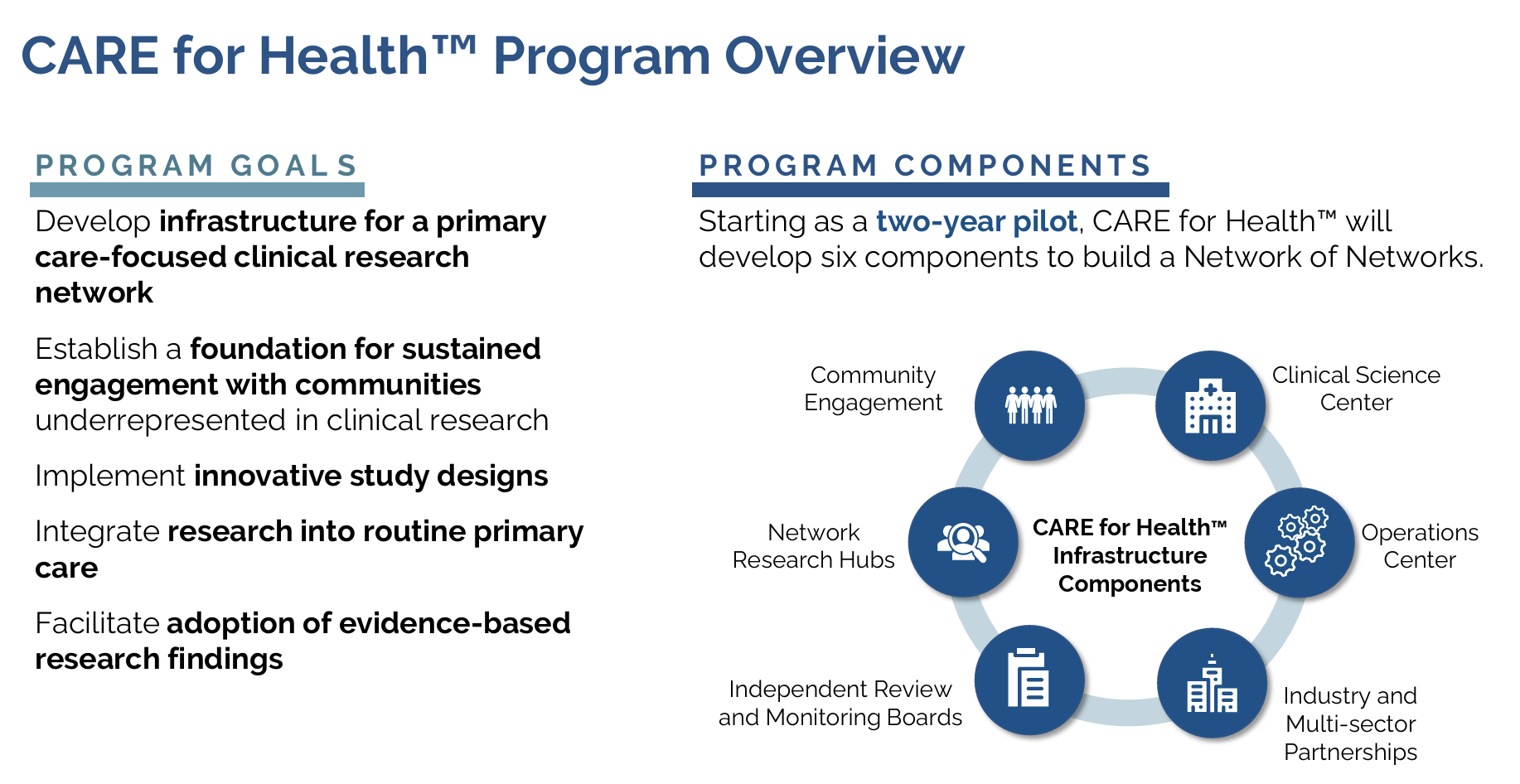 https://commonfund.nih.gov/sites/default/files/care-for-health/CARE-for-Health-Network-Meeting-Open-Session-Public-Posting-508.pdf
Overview (continued)
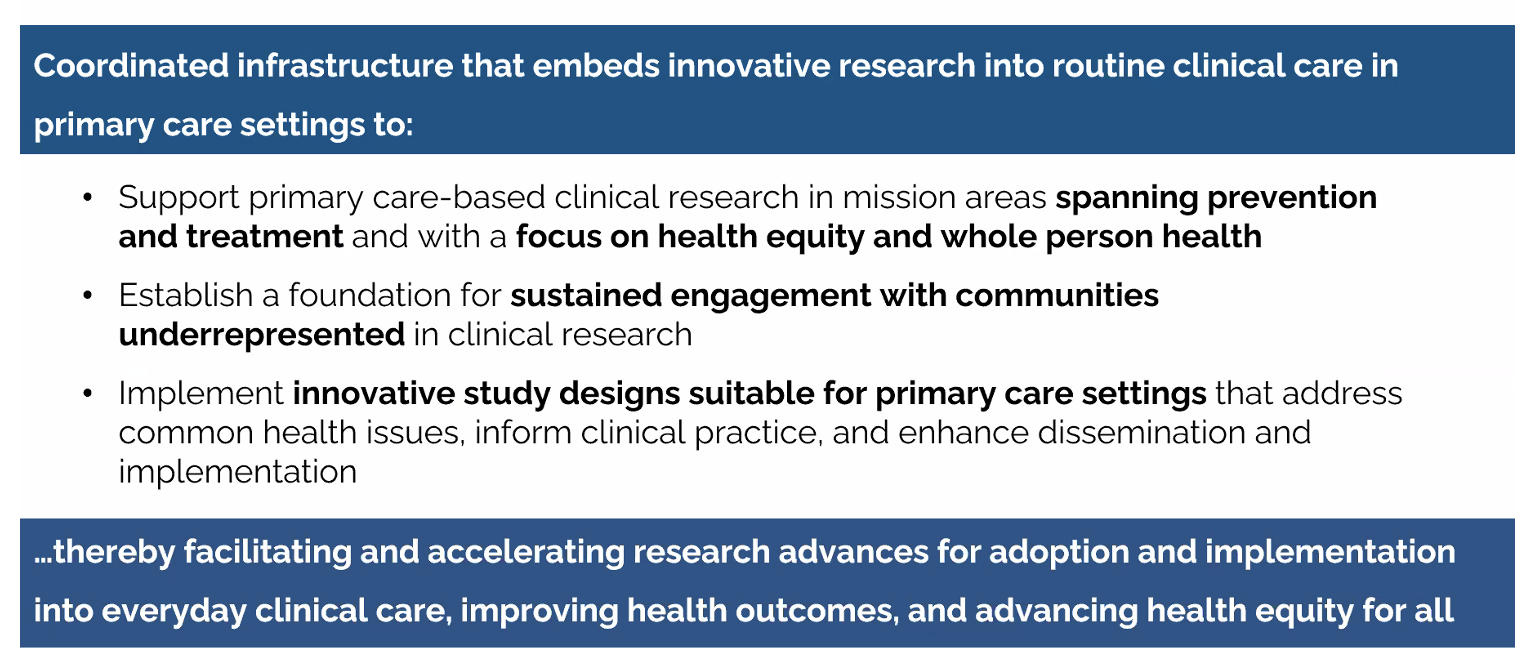 https://commonfund.nih.gov/sites/default/files/care-for-health/CARE-for-Health-Network-Meeting-Open-Session-Public-Posting-508.pdf
Funded Hubs
https://commonfund.nih.gov/sites/default/files/care-for-health/CARE-for-Health-Network-Meeting-Open-Session-Public-Posting-508.pdf
To learn more about CARE for Health
https://commonfund.nih.gov/clinical-research-primary-care
President’s FY 2026 Budget
What we know, so far…

Agency for Healthcare Research and Quality
Proposed funding reduction of $129 million
Ends new grants; existing contracts and interagency agreements to be offloaded.
Reorganization and integration of AHRQ functions into the new HHS Office of Strategy.

National Institutes of Health
Budget maintains $27 billion for NIH research
Continues Advanced Research Projects Agency for Health (ARPA-H)
Cuts $17 million
AHRQ, what’s at stake?
The Administration is restructuring the Department of Health and Human Services (HHS), the Agency for Healthcare Research and Quality (AHRQ) will be under the Office of Strategy.
AHRQ plays a unique and irreplaceable role in supporting primary care clinical and practice research and ensuring that evidence-based solutions are implemented across the country.
AHRQ has saved healthcare systems over $12 billion by implementing evidence-based improvements.
Center for Primary Care Research (uncertain)
National Institutes of Health
Program Consolidation/Creation of 5 New Institutes:
National Institute on Body Systems Research
National Institute on Neuroscience and Brain Research
National Institute of General Medical Sciences
National Institute on Disability-Related Research
National Institute on Behavioral Health


As of May 5, 2025, a total of  777 NIH grants awarded to U.S. institutions have been terminated, which represents a $1.9 billion loss in funding.
Call To Action:What each and everyone one of us can do
Sebastian Tong, MD, MPH
U.S. Chair, NAPCRG Advocacy Committee
We each have agency to act!
Why your voice matters
Unique perspective of the health care system
Unique perspective as researchers (clinicians)
Constituent
[Speaker Notes: You have a perspective that few others have
You are an expert regarding your own experiences
You have unique insights into health and being health professions students 
Because you are voters, your perspectives matter]
Categories of Actions
Public
Protest
Educate the Public (op-ed, interviews)
Talk to your patients, colleagues, friends, extended family
Political
Communicate with your representatives and senators
President’s Budget
Appropriations Committee
Reconciliation and Final Approval
Regular U.S. Appropriations Process
Congressional Budget Resolution
Markup and Approval
Presidential Approval
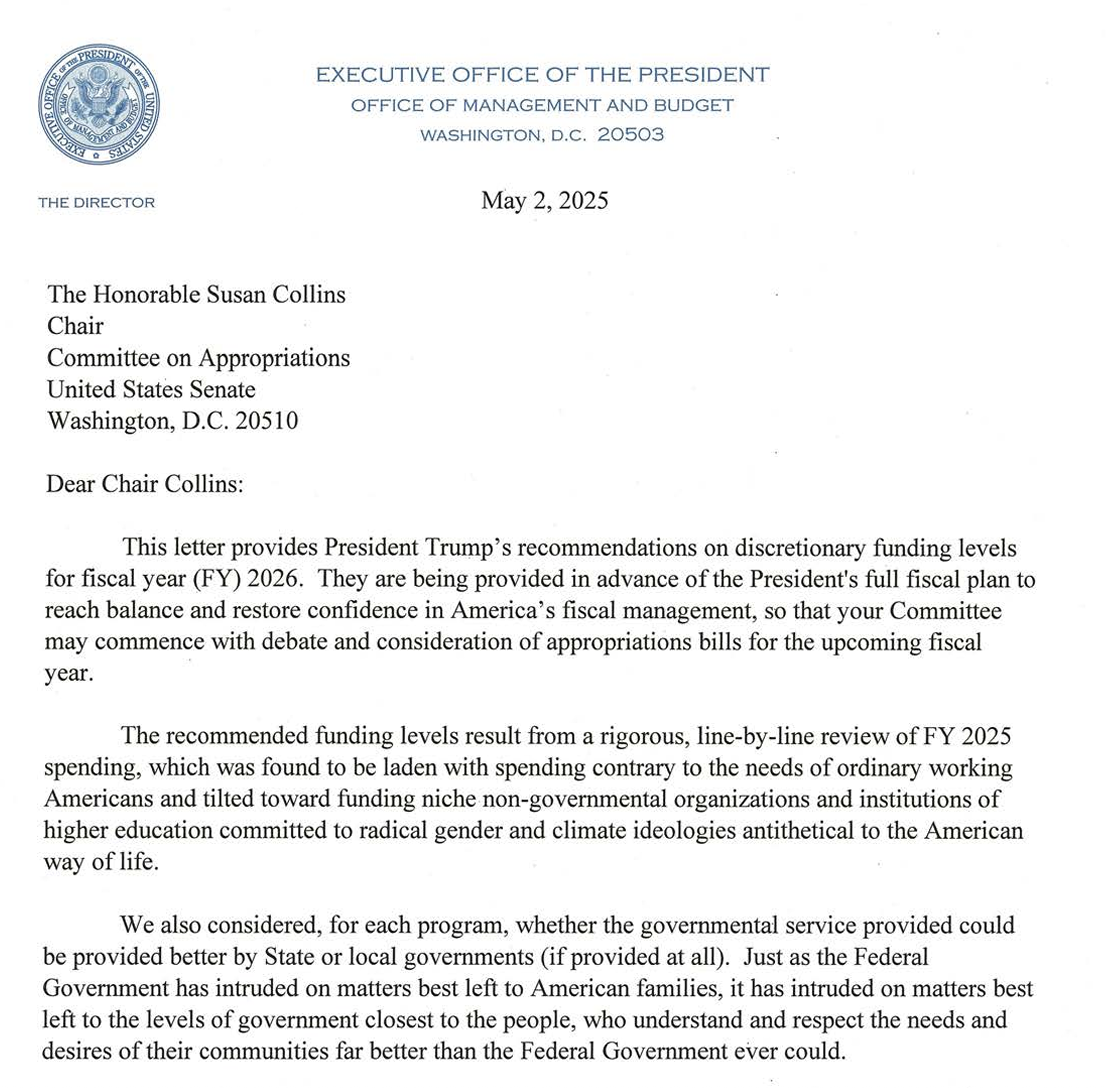 From chaos to something organized
Relatively speaking…
https://www.whitehouse.gov/wp-content/uploads/2025/05/Fiscal-Year-2026-Discretionary-Budget-Request.pdf
Your Role in the Appropriations Process
Advocacy: Engage with lawmakers during key stages to ensure funding for primary care is prioritized. Involvement in this stage also includes submitting appropriations requests.

Coalition Work: Collaborate with stakeholders and advocacy groups to amplify the importance of funding for HRSA, AHRQ and NIH, etc. 

Education: Provide data, testimonials, and schedule meetings with policymakers, demonstrating the impact of proposed funding on healthcare access and outcomes.

Monitoring: Keep track of the legislative calendar and milestones to time advocacy efforts effectively.
Senate Appropriations Committee
Patty Murray (Washington)
Richard Durbin (Illinois)
Jack Reed (Rhode Island)
Jeanne Shaheen (New Hampshire)
Jeff Merkley (Oregon)
Chris Coons (Delaware)
Brian Schatz (Hawaii)
Tammy Baldwin (Wisconsin)
Chris Murphy (Connecticut)
Chris Van Hollen (Maryland)
Martin Heinrich (New Mexico)
Gary Peters (Michigan)
Kirsten Gillibrand (New York)
Jon Ossoff (Georgia)
Susan Collins (Maine)
Mitch McConnell (Kentucky)
Lisa Murkowski (Alaska)
Lindsey Graham (South Carolina)
Jerry Moran (Kansas)
John Hoeven (North Dakota)
John Boozman (Arkansas)
Shelley Moore Capito (West Virginia)
John Kennedy (Louisiana)
Cindy Hyde-Smith (Mississippi)
Bill Hagerty (Tennessee)
Katie Britt (Alabama)
Markwayne Mullin (Oklahoma)
Deb Fischer (Nebraska)
Mike Rounds (South Dakota)
Senate HELP Committee
Patty Murray (WA)
Chris Murphy (CT)
Maggie Hassan (NH)
Ed Markey (MA)
Lisa Blunt Rochester (DE)
Tammy Baldwin (WI)
Tim Kaine (VA)
John Hickenlooper (CO)
Andy Kim (NJ)
Angela Alsobrooks (MD)
Rand Paul (KY)
Lisa Murkowski (AK)
Roger Marshall (KS)
Josh Hawley (MO)
Jim Banks (IN)
Ashley Moody (FL)
Susan Collins (ME)
Markwayne Mullin (OK)
Tim Scott (SC)
Tommy Tuberville (AL)
Jon Husted (OH)
Policy Action Plan
Goal
Strategy
Target
Tools
Goal
What is the problem?
What is the solution?
What is the policy ask?
Example:
Insufficient infrastructure funding to promote rural research.

Grant awards to support infrastructure in rural communities

Congressional line item to support research infrastructure
Strategy
What resources are available to you?
Who are your allies?
Who are your opponents?
Target
Who are the people or organizations in power who can make decisions?
Example:
Representatives on specific committees
e.g. House Committee on Energy and Commerce, Subcommittee on Health
e.g. Senate Committee on Health, Education, Labor and Pensions
Tools
What actions will you direct at your target?
Potential tools
Visits
Letters, emails, phone calls
Demonstrations and press conferences to raise awareness/sway public opinion
Asking membership organizations to write letter of support
Editorials
How to contact your representatives
Email / phone
Look for information about terminated grants/actions
Set up a meeting
Talk to health policy aide
Crafting a message
Use storytelling techniques
Estimate the value of your work in quantitative terms
Tailor communication materials for different audiences
What matters to which audience (e.g. patient care or stakeholder engagement)
Translate research into concise and understandable messages and usable formats
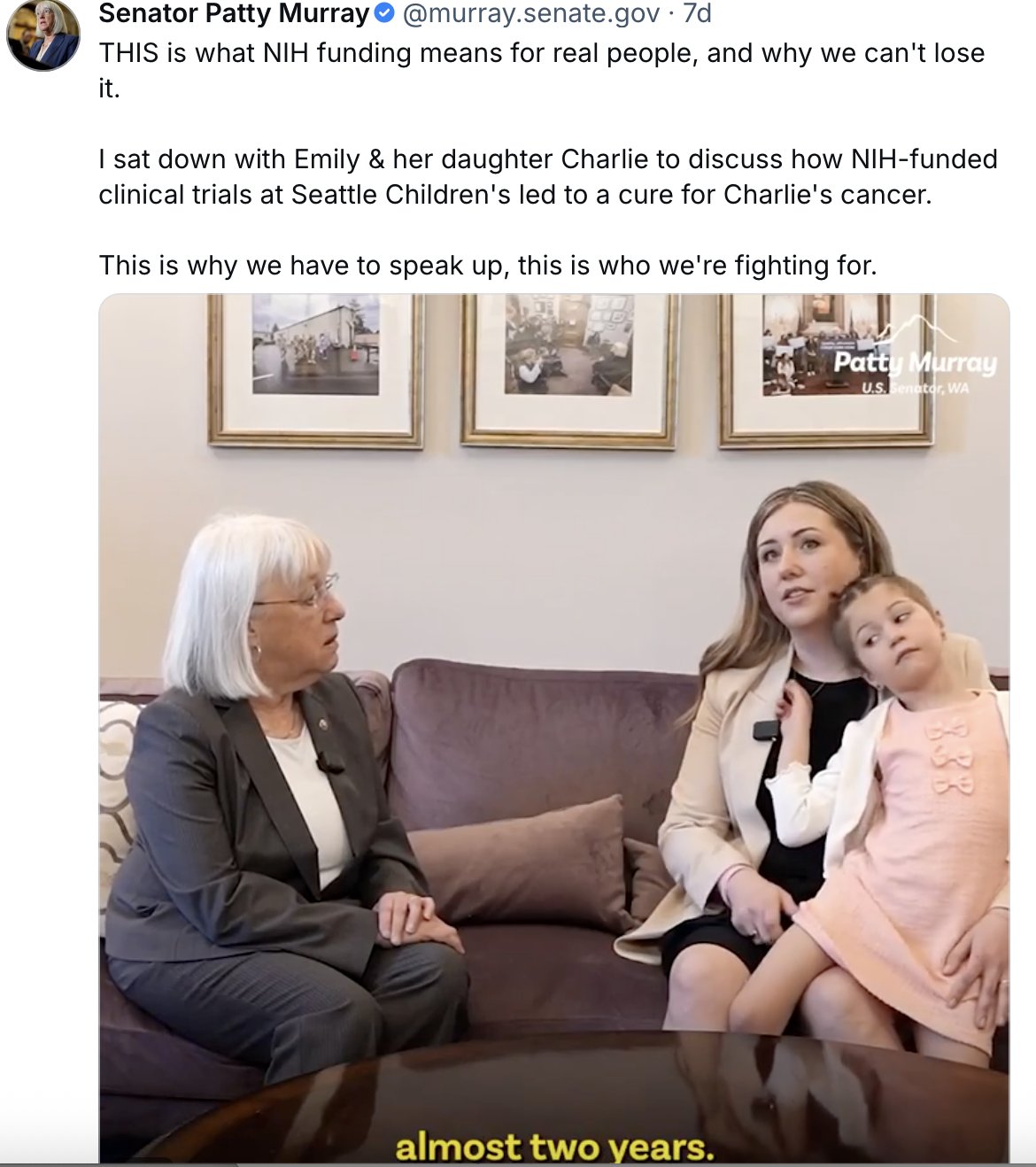 Preparing for a meeting
What positions has your representative taken before? What matters to them?
What is your ask?
Ask for what is possible
E.g. writing a letter to agency, asking questions at a hearing, adding specific appropriations language
Tell them why they should support you
Bring a one-page summary
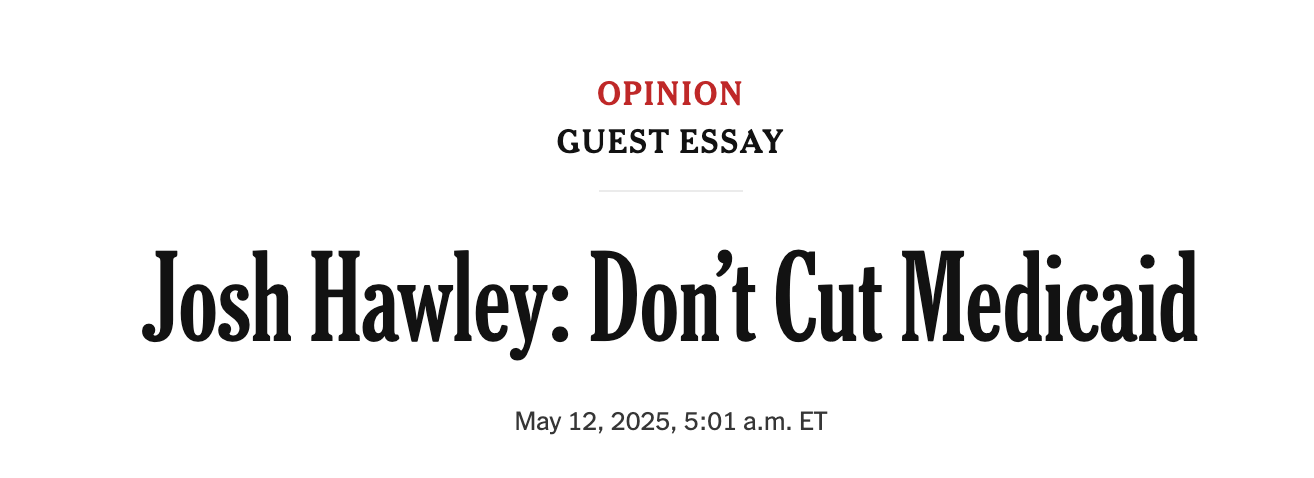 Source: X @murray.senate.gov
The Etiquette of Engagement
Don’t do this:
Don’t Be Late
Don’t Argue
Don’t Make it Political
Don’t Have to Be Expert
Limit your Ask – what’s your top priority?
Do this:
Thank Member/Staff
Stay on Message
Listen – look for opportunities to address their needs
Make the Ask
Follow Up
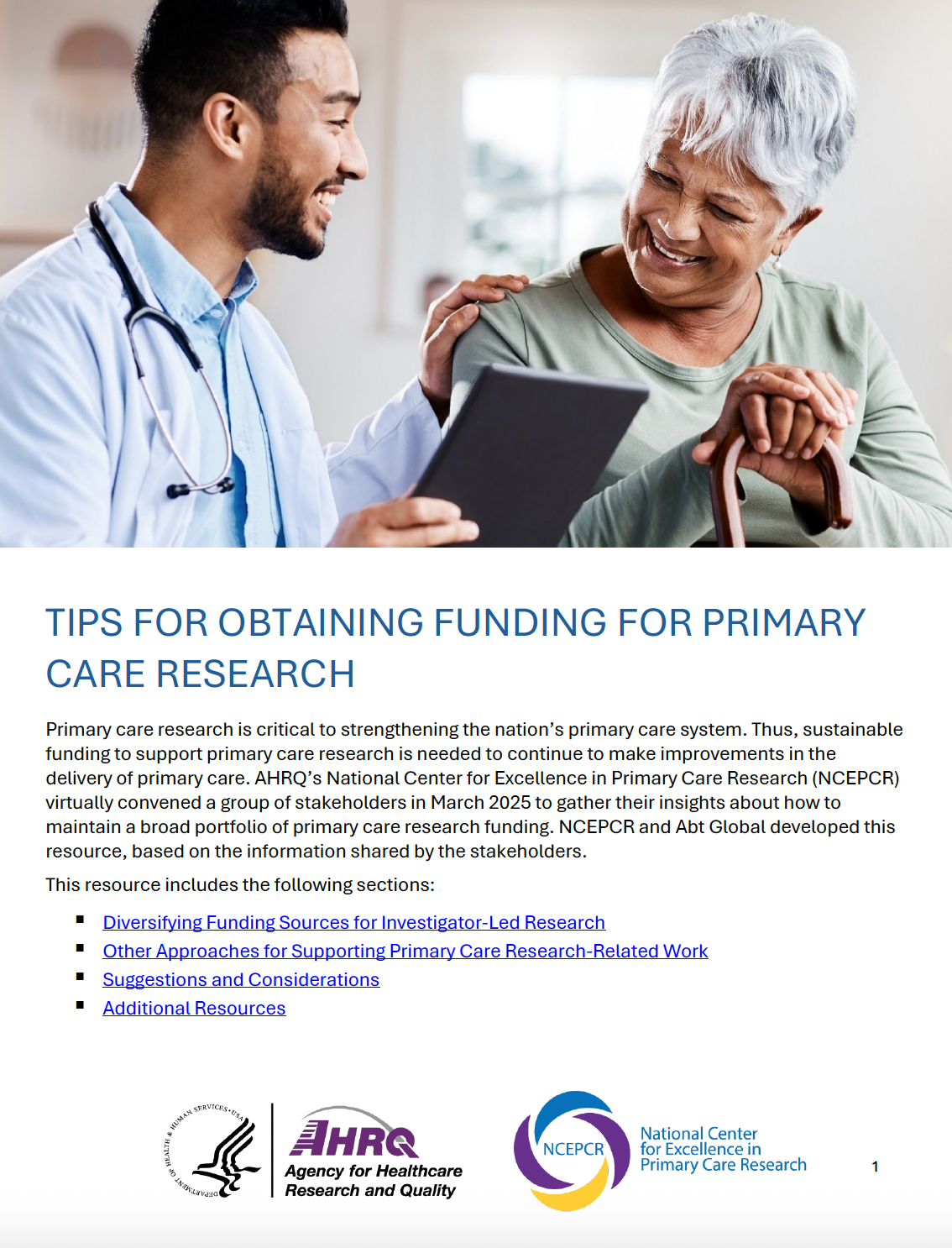 https://www.ahrq.gov/ncepcr/funding/tips-obtaining.html
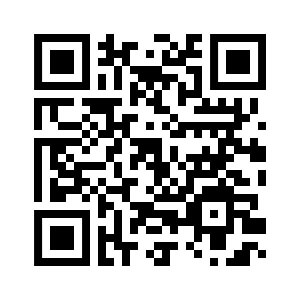 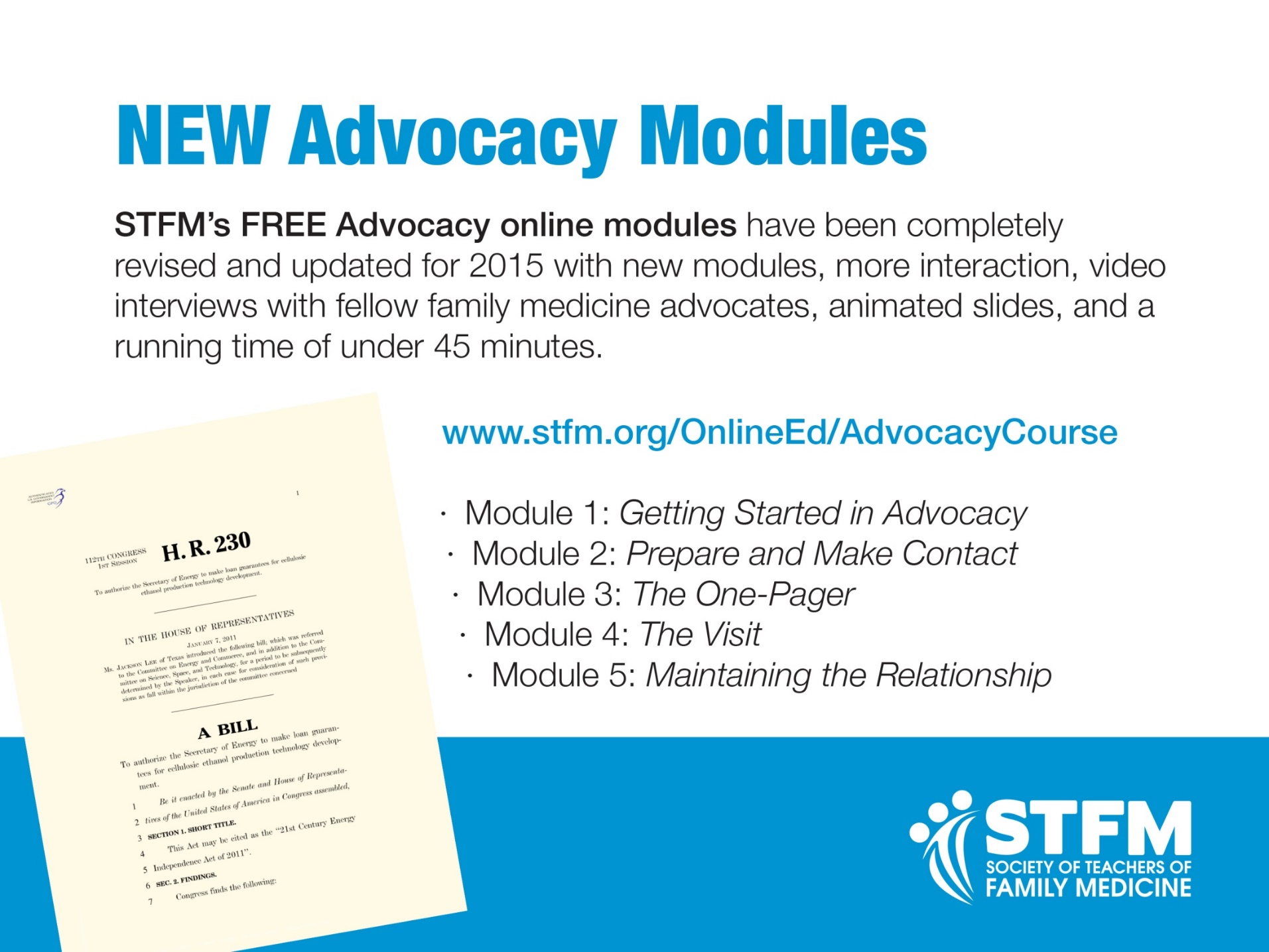 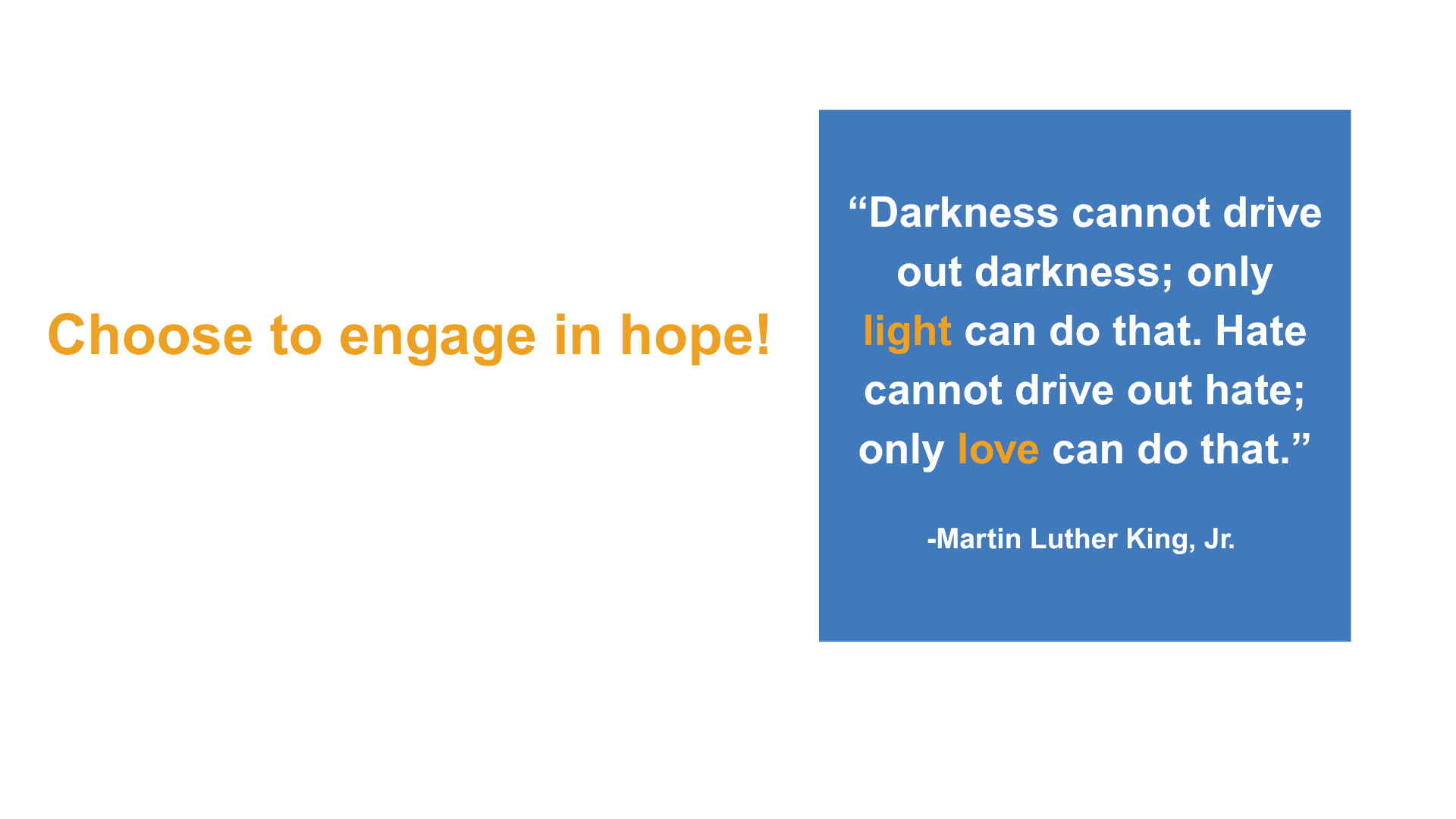 Let’s share!
What have you done that has leveraged your agency and/or brought you hope?
What ideas do you have for impact?